Shovel-ready Projects
Final Proposal Launch
April 20, 2023
Agenda
Overview of the NCC
Overview of the Cyber Security Innovation Network (CSIN)
Call for Proposals for Shovel-ready Projects
Project Funding & Assessment
Timelines
Questions
Vision and Mission
Vision: Advancing cybersecurity innovation and talent development in Canada.

Mission: To grow a pan-Canadian network that works with private and public sectors to lead world-class cybersecurity innovation and talent development and to increase cybersecurity-related economic activity in Canada.
Cyber Security Innovation Network (CSIN)
Program Launch: May 6. 2021
Vision/Mission: 
Strengthening cybersecurity network and capacity in Canada
Supporting the growth of Canada's cyber security ecosystem through industry-academia collaboration
Enhancing research and development, increase commercialization, and support the development of skilled  cybersecurity talent across Canada
Eligible Applicants
“Lead Recipient” is the NCC.
“Ultimate Recipient” means one or more of the following types of organizations selected by the Lead Recipient to receive funding to carry out Eligible Projects:
Centres of expertise in cybersecurity affiliated with post-secondary institutions; 
Private sector; 
Canadian post-secondary institutions; and, 
Not-for-profit organizations
Cyber Security Innovation Network (CSIN)
Deadline for Submitting Applications: July 25, 2021
Selection of the Lead Recipient: February 17, 2022
Contribution Agreement finalized and signed: June 28, 2022
Call for full proposals of shovel-ready projects 
Issued: April 20, 2023
Deadline:
Commercialization and Training: June 1, 2023
Research & Development: June 15, 2023
Project Streams
Funding to Support

Establishing research and development projects between post-secondary researchers and industry to answer cybersecurity challenges; 
Supporting the commercialization of intellectual property created by Canadian researchers; and, 
Training new cybersecurity workers and upskilling existing cybersecurity workers to meet Canada’s cybersecurity labour market demand.
Elements of a Good Project?
Economic, innovation, and social benefits
Technological advancement
Technical feasibility
Potential for commercialization 
Collaboration
Diverse mix of organizations 
Regional representation
Equity, Diversity and Inclusion 
Key Performance Indicators to be achieved 
Strengthens and promotes the sustainability of the Lead Recipient
Successful Applicants Will Need to Demonstrate
Cybersecurity Plan
Data Management Plan 
Equity, Diversity and Inclusion Framework
Demonstrated financial capacity to carry out their Eligible Projects
IP Agreements in place as required
Compliance with National Security Guidelines for Research Partnership Risk Assessment
Information that Goes into Application
Application Form – with word limits
Application Templates including:
Project Costs (Template A)
Personnel Costs (Template B)
Project Financing (Template C)
In-kind cost listing (Template D)
Major Project Milestones (Template E)
Activities to be Conducted (Template F)
Key Performance Indicators (Template G)
Commercialization Strategy (required for Commercialization Projects) (Template H)
How are Projects Funded
Lead Recipient will distribute the Contribution to Ultimate Recipients for the purpose of conducting Eligible Projects. 
Project funding (apart from the NCC funding) will have to be demonstrated/confirmed.
Cost-matching limits associated with in-kind contributions (per year) 
Federal investment from other programs will not be eligible for project matching purposes.
Projects are maximum of three to four years – but year four is subject to federal funding appropriations being obtained.
How are Projects Funded? (continued …)
Cost limits and eligible costs/activities are outlined in the Costing Memorandum (Schedule 2) 
Project will have an Ultimate Recipient that will act as project lead.  Funds will flow from the NCC to the Ultimate Recipient.
How are Projects Funded? (continued …)
Standard projects: Projects from industry, academia, and not-for-profit organizations within the following project categories.
Sharing ratio means the proportion of costs covered by NCC funds.
How are Projects Funded? (continued …)
Spearhead Projects: projects which are forward-looking research or training projects that consist only of post-secondary educational institutions (PSE) and/or, when appropriate, not-for-profit organizations as Ultimate Recipients. 
In this call, NCC will fund a limited number of spearhead projects for up to 10% of the total budget of the call. Project themes: Critical Infrastructure Protection, Network Security, Software Security, Human-Centric Cybersecurity, and Privacy Protection.  
Research Spearhead: Normally up to a maximum of $30k/year/PI; at least two institutional partners in a Spearhead Research project; require private sector partner by final year of project. Three years max duration. 
Training Spearhead: Normally up to a maximum of $300k/year/Ultimate-Recipient. Three years max duration.
Eligible Sources of Matching Funds
Private Sector
Provincial/territorial/municipal governments 
Not-for-profit institutions
Canadian post-secondary institutions
Key Performance Indicators (KPIs)
KPIs selected according to project type – reporting requirements are outlined in the KPI template.  Mandatory versus non-mandatory. 
For all project types, we need to know 
the number of project participants by type and geographic location
the dollar value leveraged (both cash and in-kind) from industry and other partners.  
Option to add additional KPIs (non-mandatory).
Regular reports updating progress on KPIs and project details to be submitted.
Project Evaluation Process
An Independent panel of qualified experts will review the proposals
Panelists will be subject to confidentiality and conflict-of-interest considerations
Ratings will be assigned based on the following categories:
Management; Technical; Commercialization (optional); Financial; Economic Benefits; EDI; Collaboration
Timelines
Project applications must be received by the following dates:
Training and Commercialization – June 1, 2023
Research & Development - June 15, 2023

It is anticipated that reviews/approvals will be completed in mid-August.
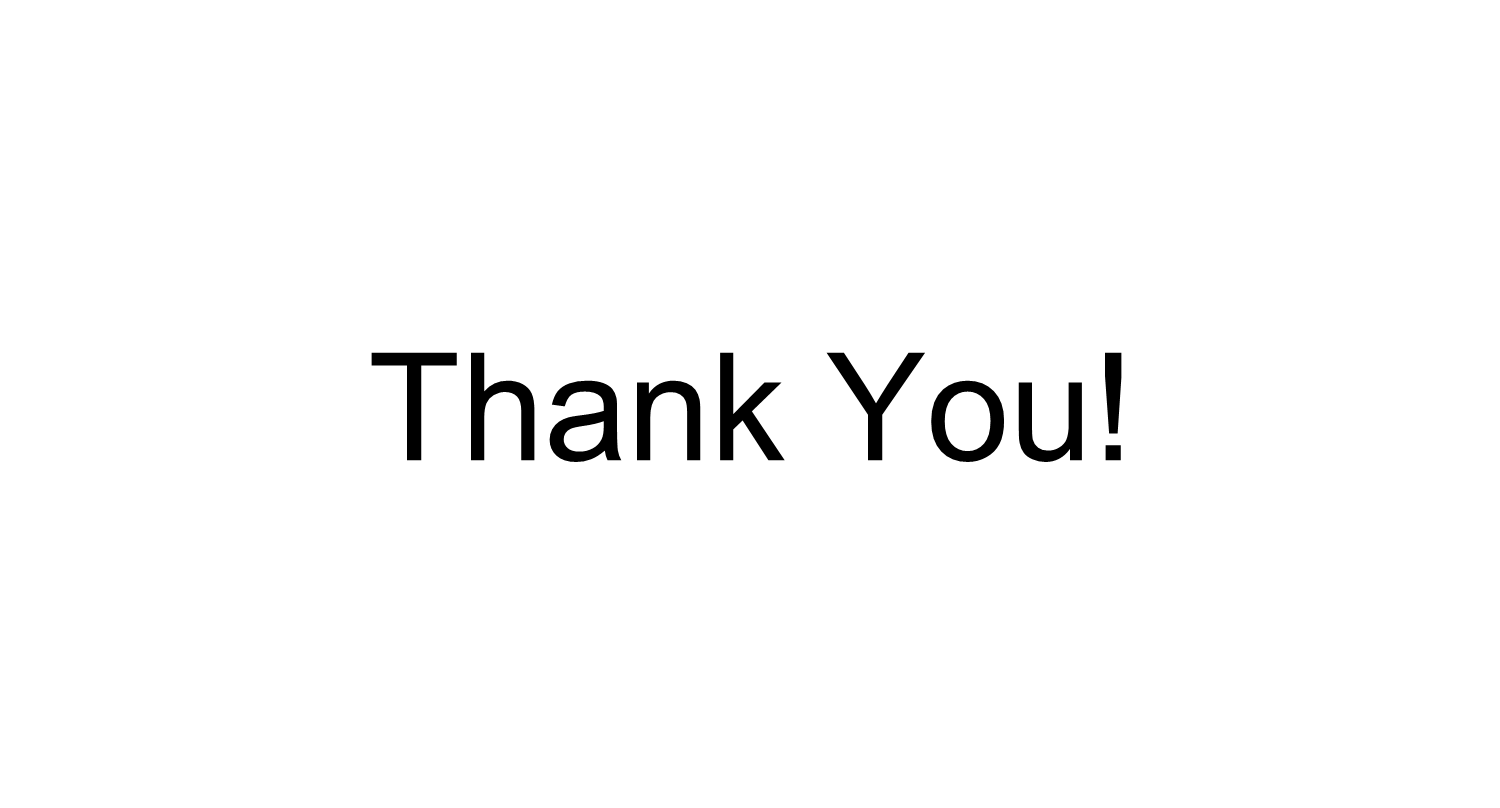